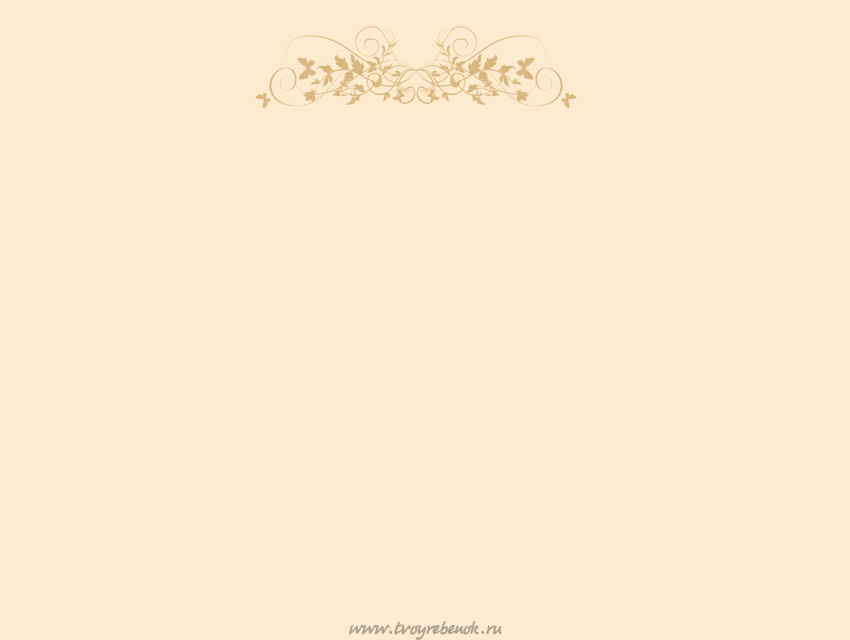 Книжная ярмарка«Тверской переплет 2016»
Подготовили ученицы 10-х классов МОУ СОШ №50 г.ТвериМираки Эльвира,
 Брит Елена, 
Легащева Валерия,
 Разумовская Марина, 
Карпова Дарья
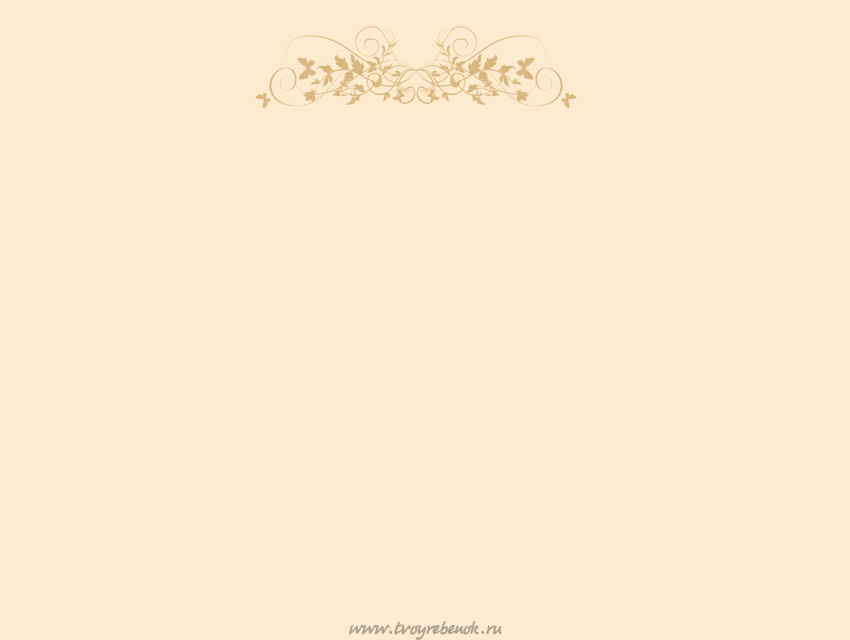 II Межрегиональная книжная выставка-ярмарка «Тверской переплет» открылась под шелест тысяч страниц и восторженный гул голосов, в упоительном аромате свежей типографской краски.
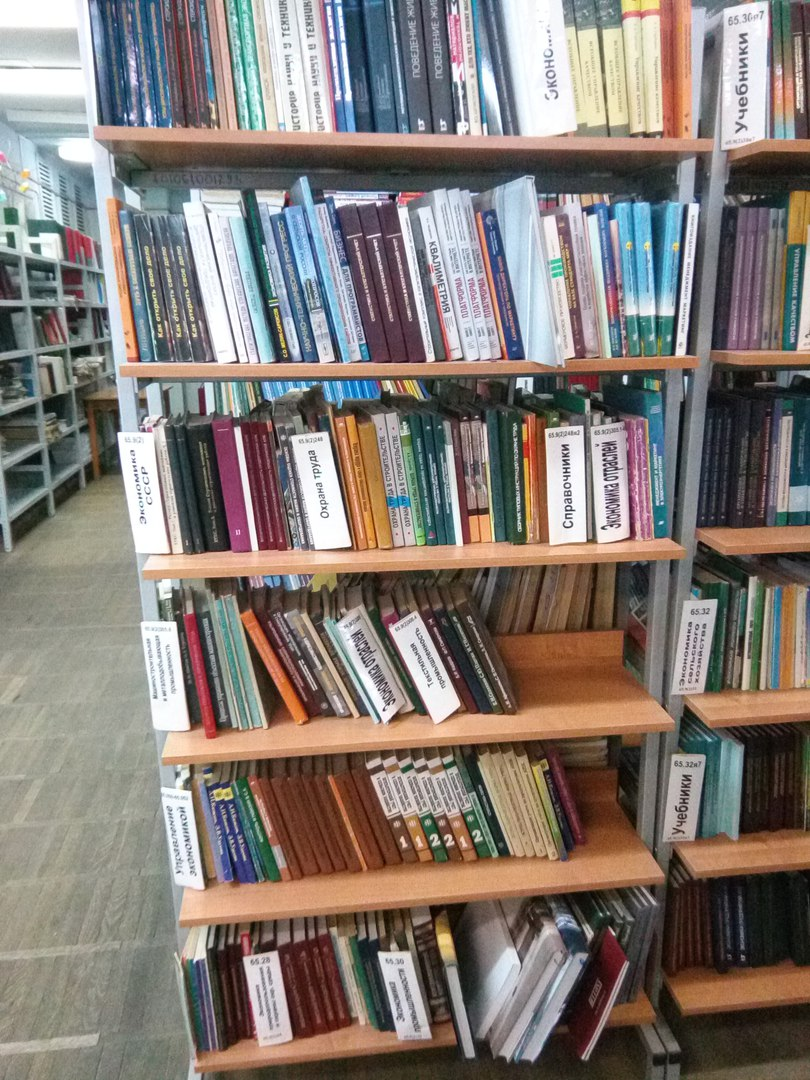 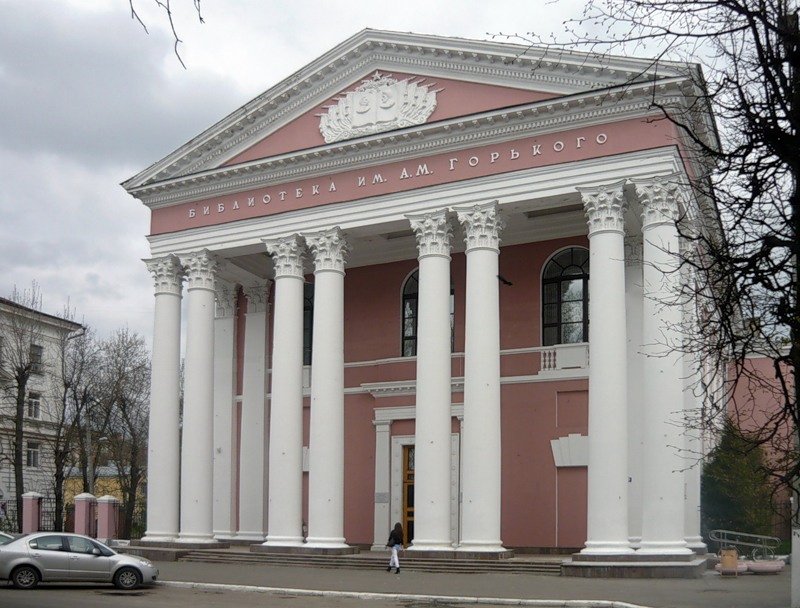 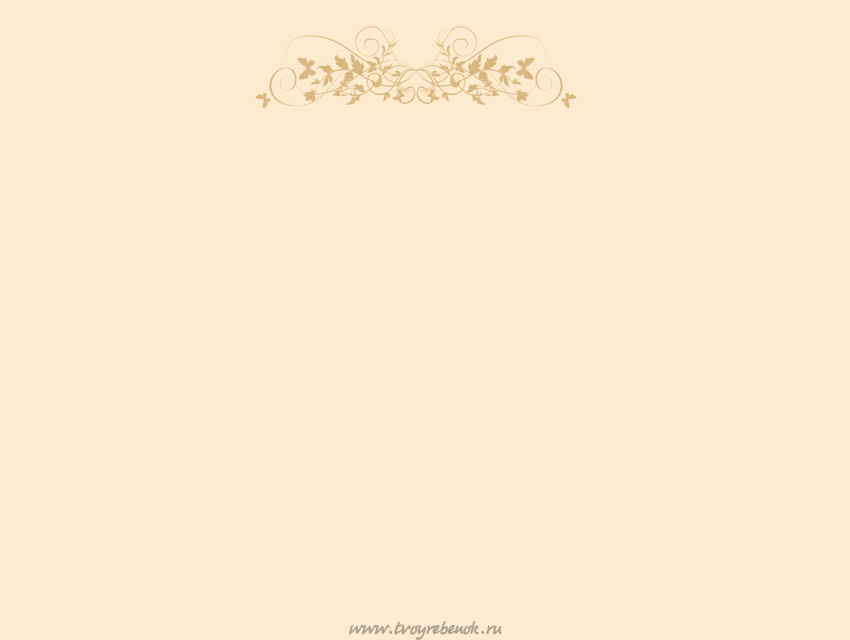 «С самого начала “Тверской переплет” заявил о себе, как об одном из самых ярких и масштабных гуманитарных проектов в жизни Верхневолжья. Он дает возможность участникам вживую познакомиться с любимыми авторами, узнать о новинках литературы, найти единомышленников, дарит интересные открытия,» – зачитала Елена Шевченко приветственный адрес, присланный в адрес организаторов и участников «Тверского переплета» губернатором Игорем Руденей.
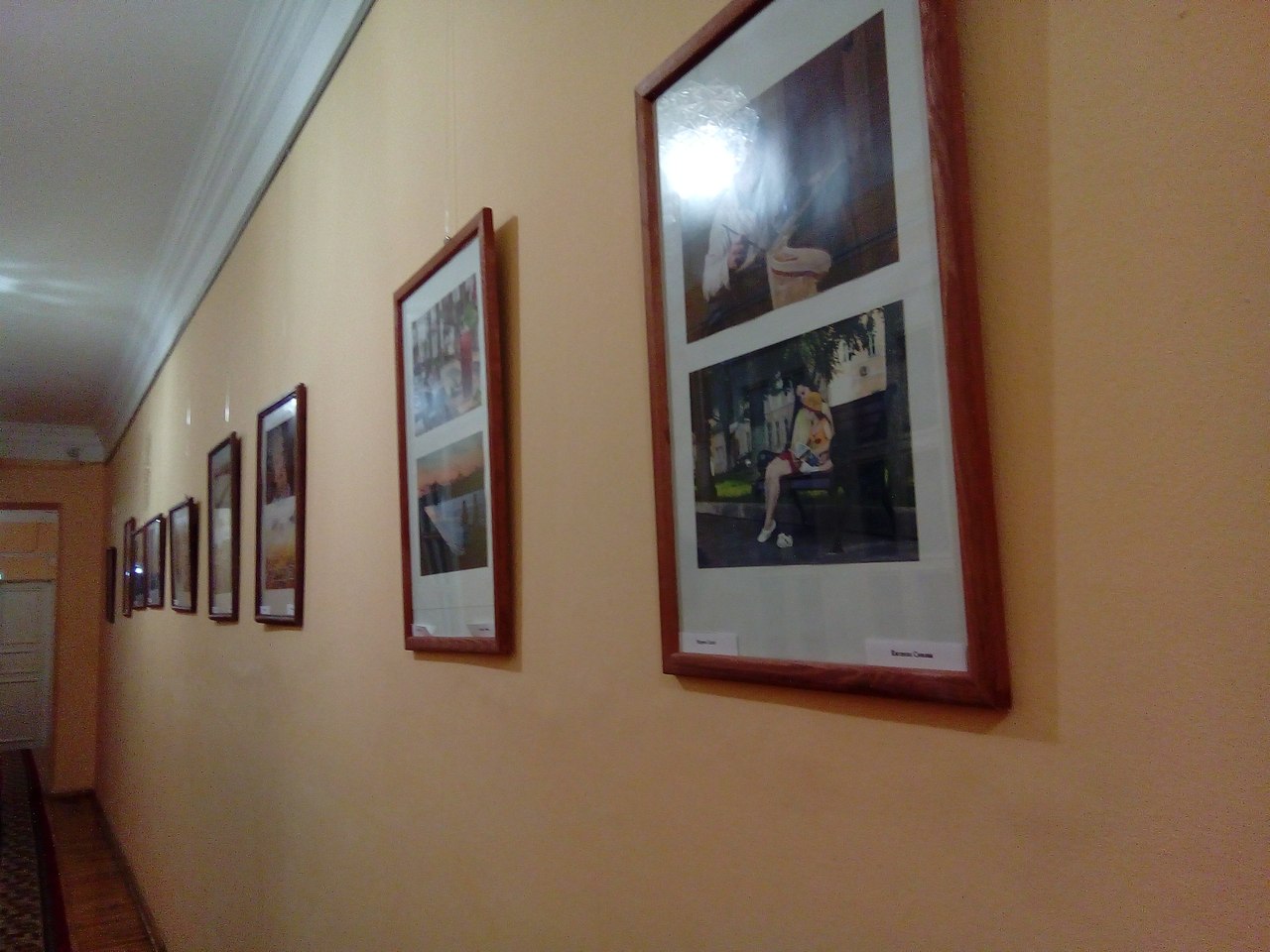 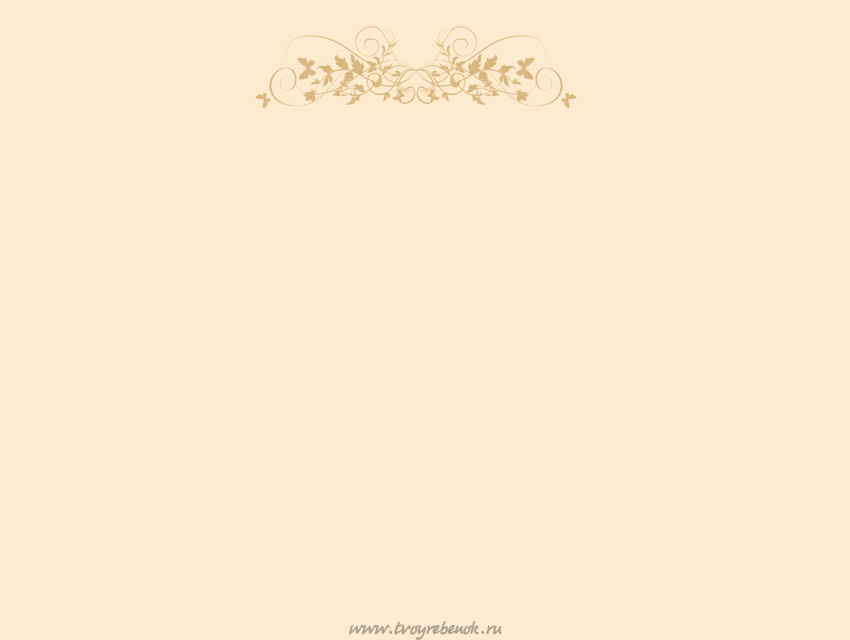 Вот, какой отзыв оставили о прошедшем мероприятии ученицы 10-х классов:



  




 



  
  «22 октября 2016 года, мы с небольшой компанией ребят из нашей параллели, отправились в библиотеку имени Горького, где проходила книжная ярмарка с 21 по 23 октября. Там было много  площадок, выставок и квестов на различную тематику.
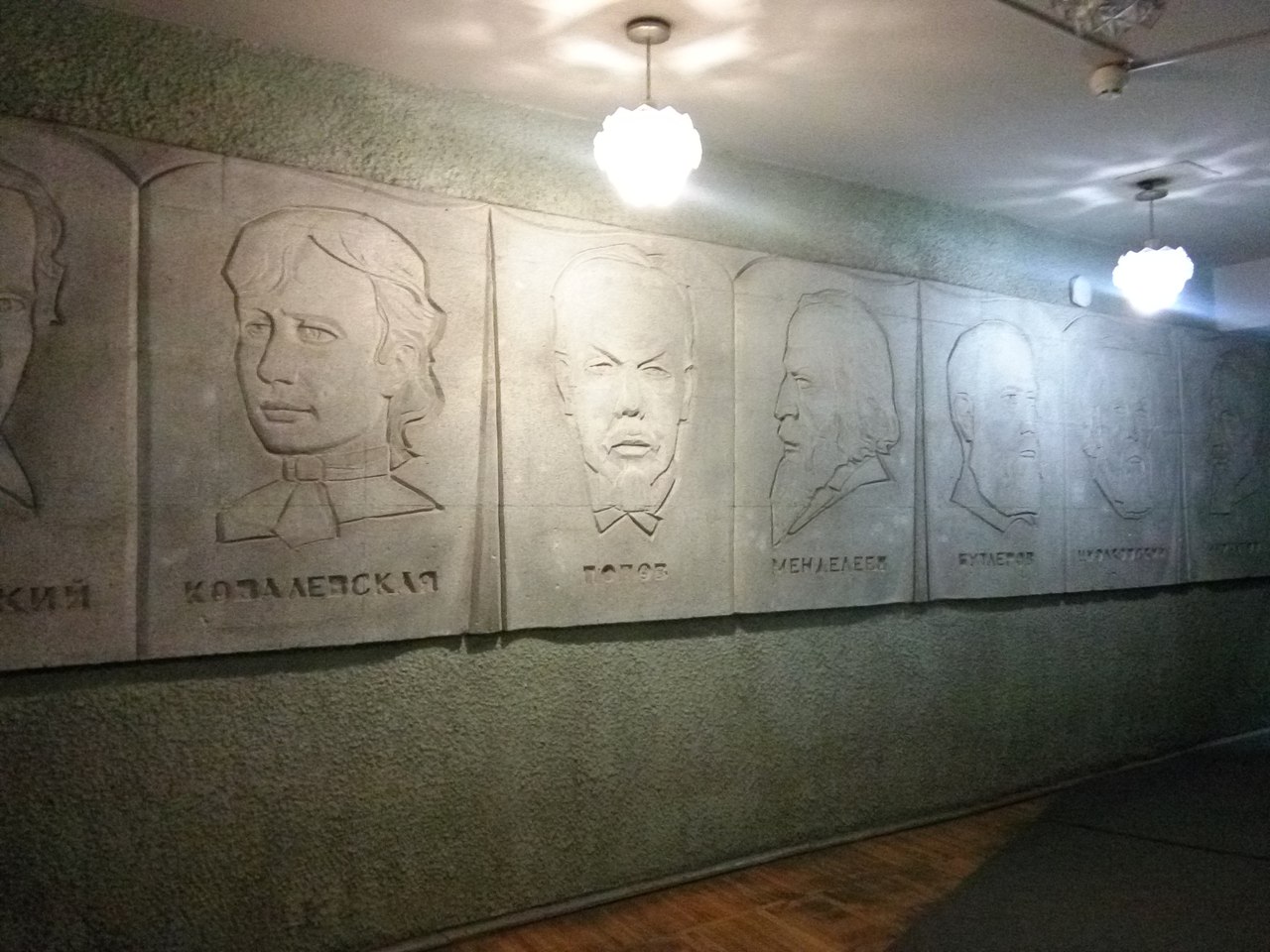 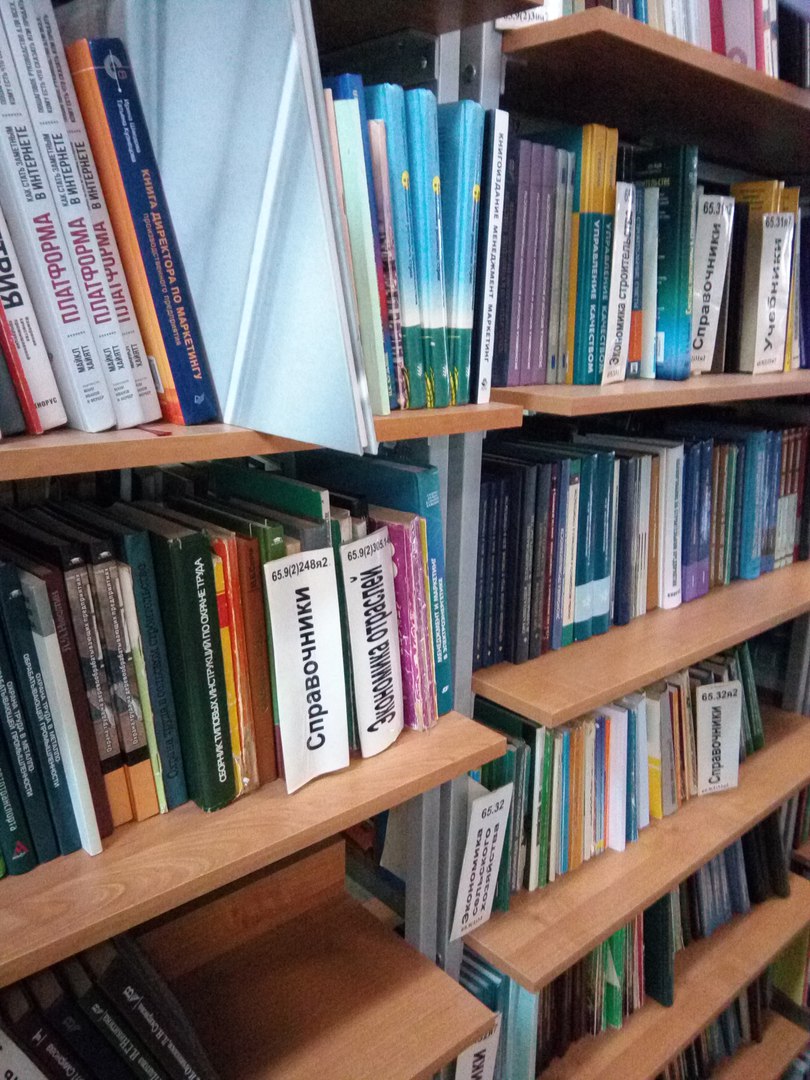 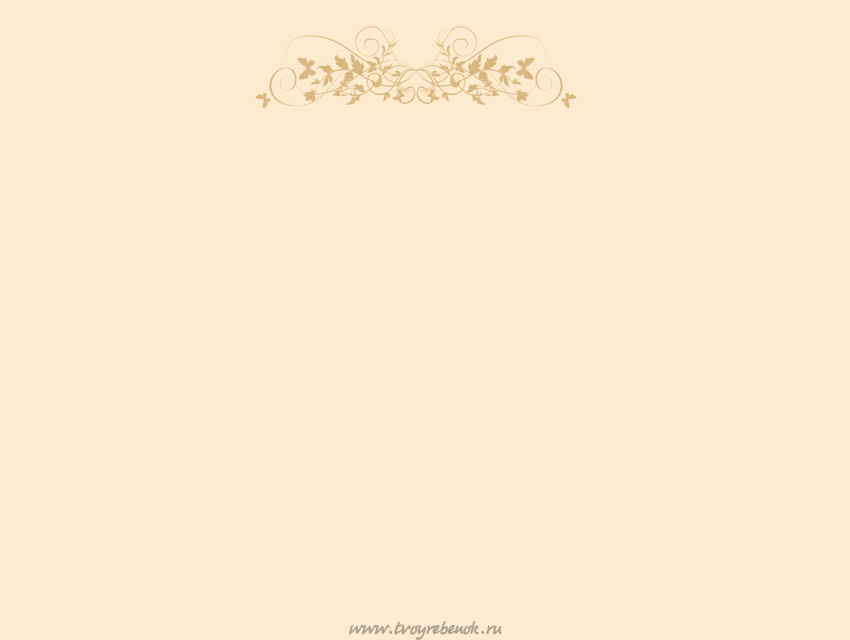 Одна из них, “Молодежная площадка”, где ведущие российские издатели комиксов рассказывали о своей профессии.
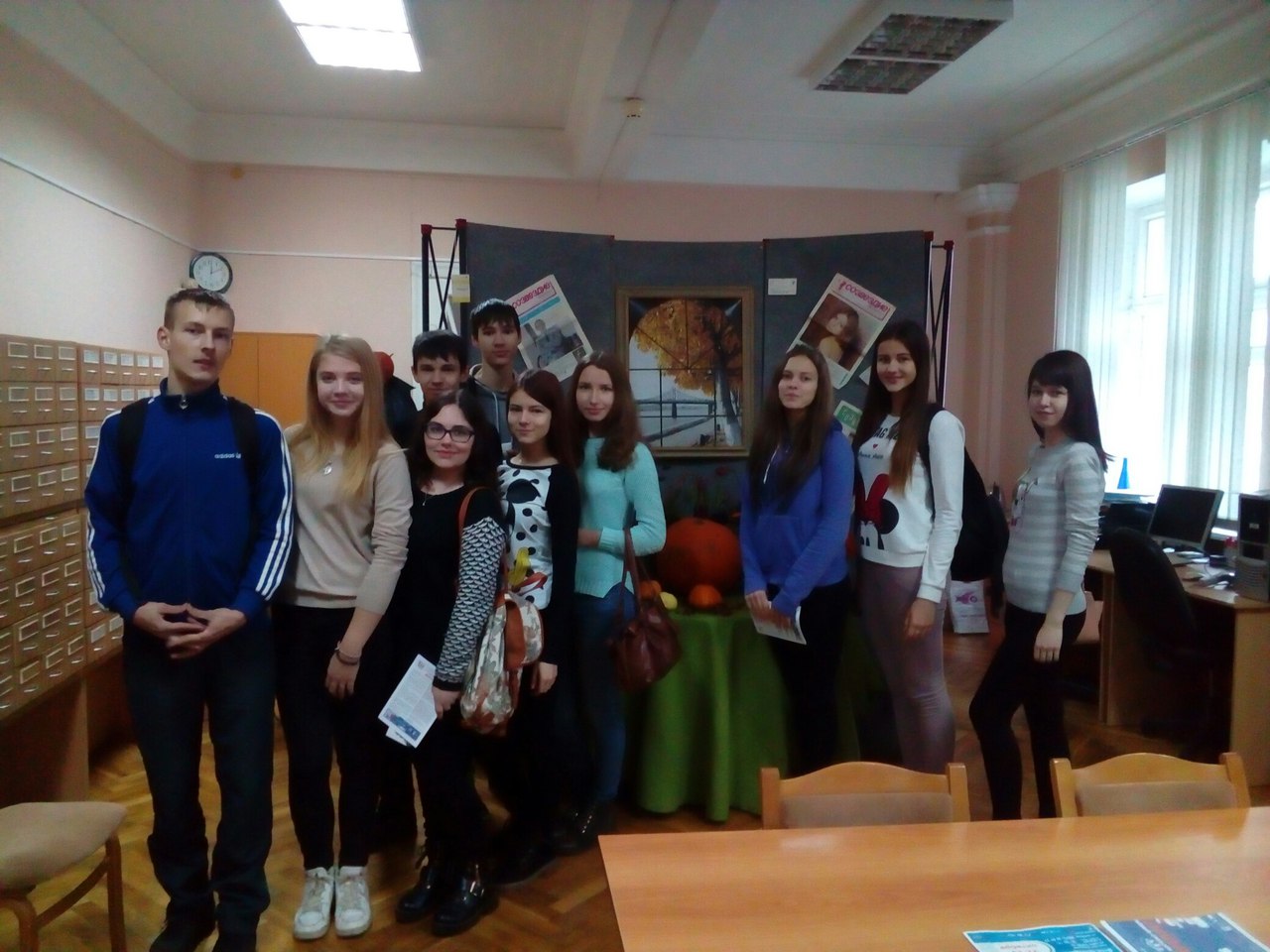 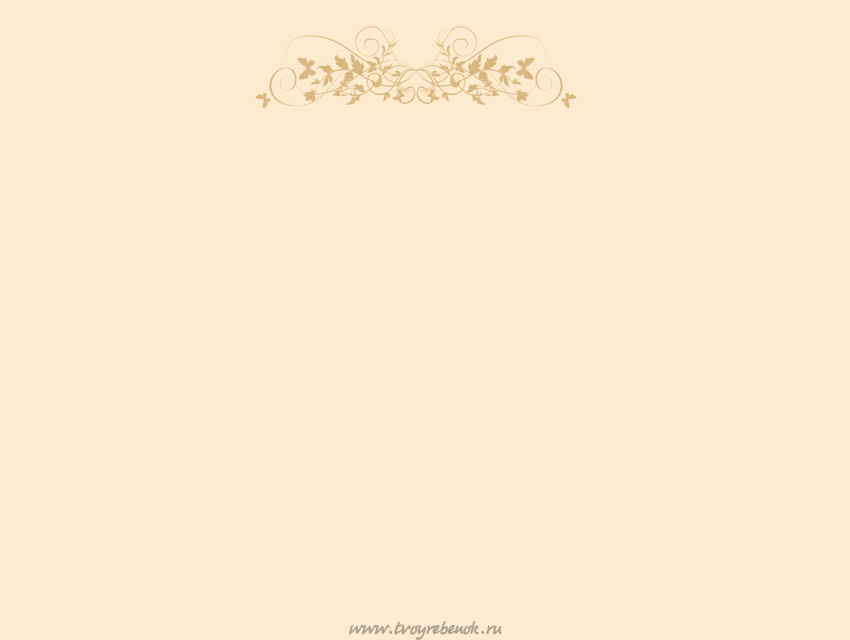 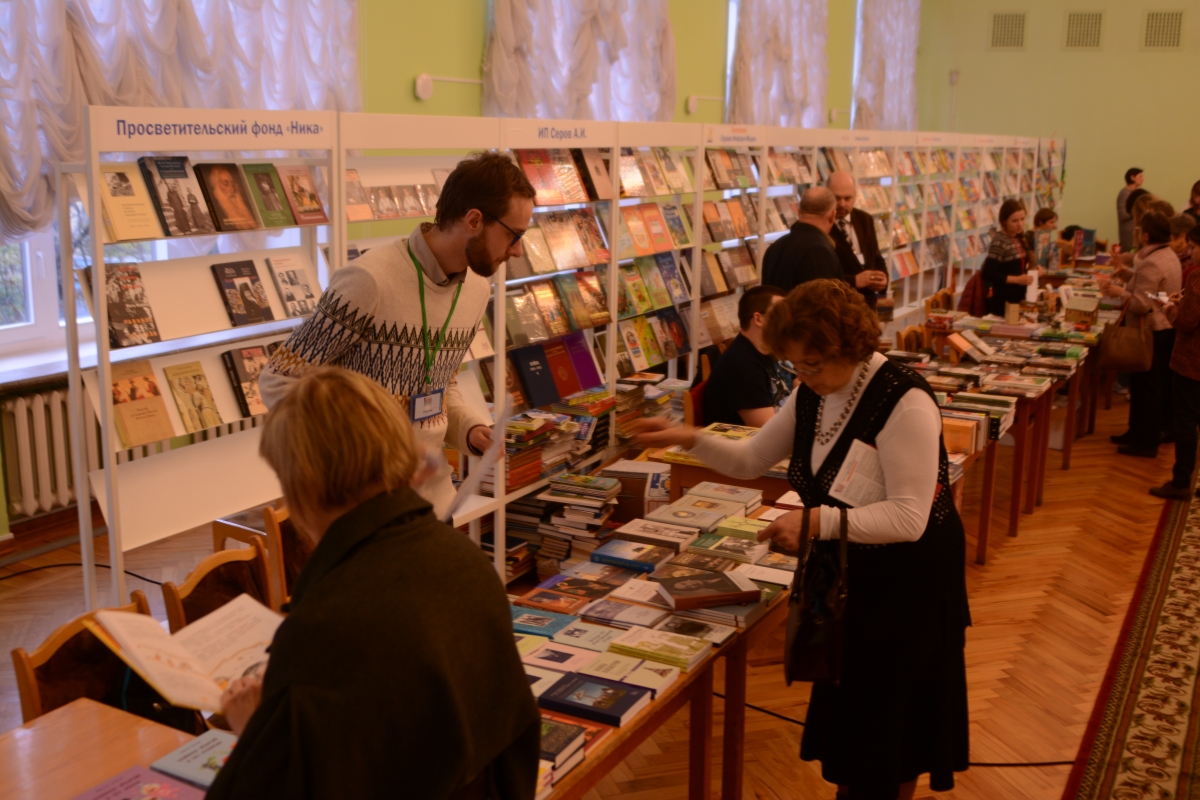 Большой зал был выделен под саму ярмарку книг, где читатели могли приобрести понравившиеся им книги, по хорошей цене.
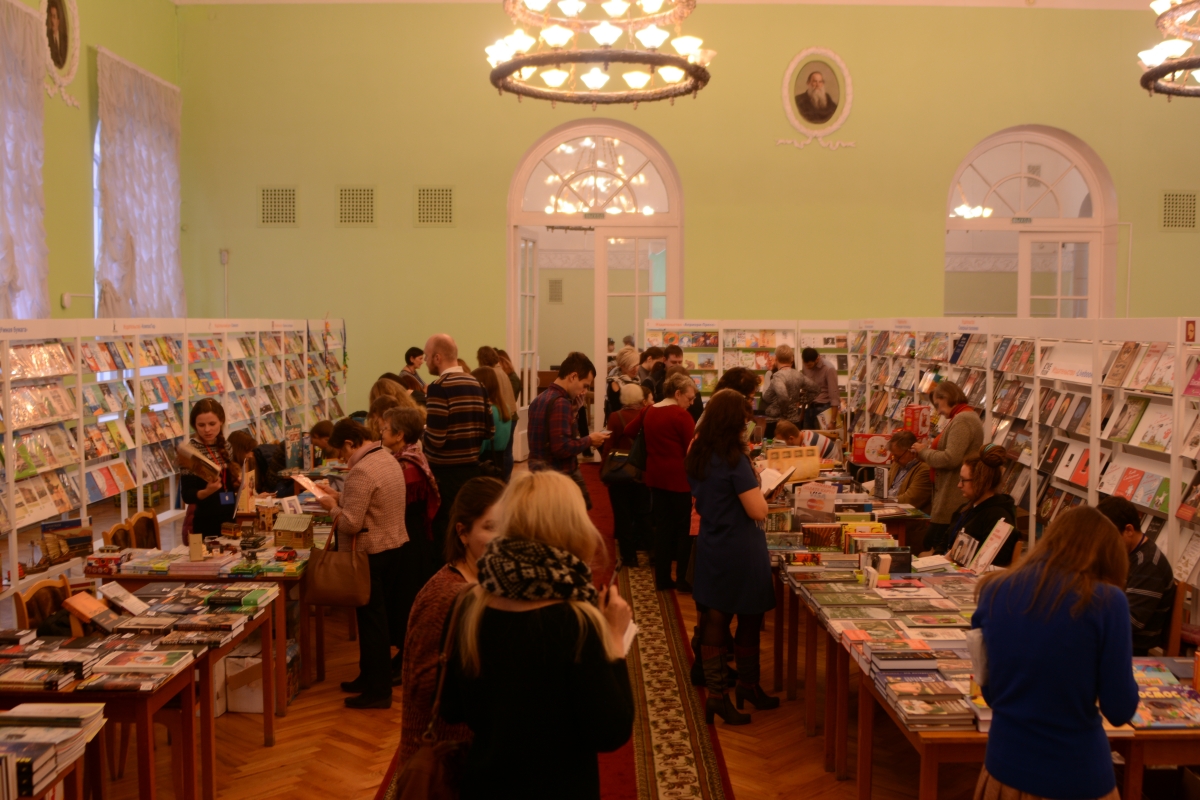 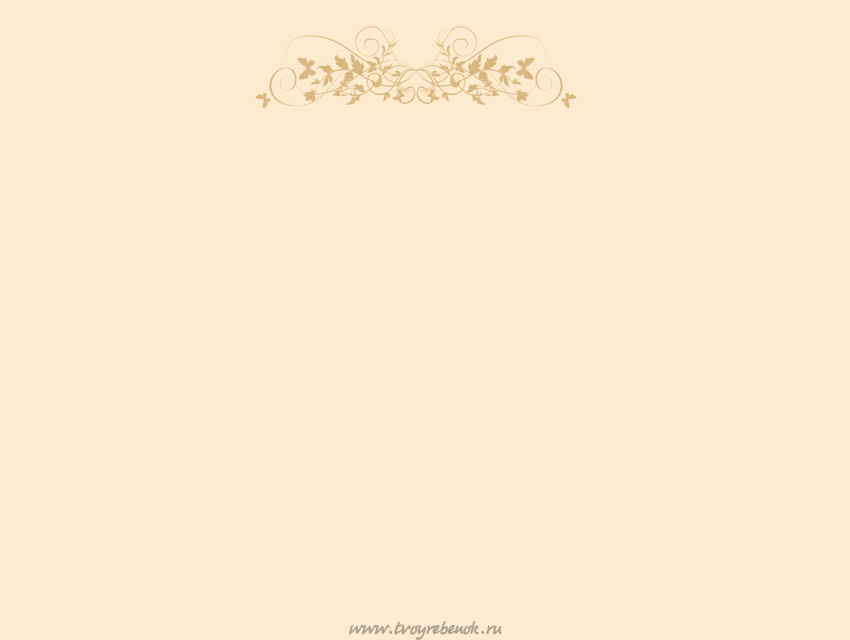 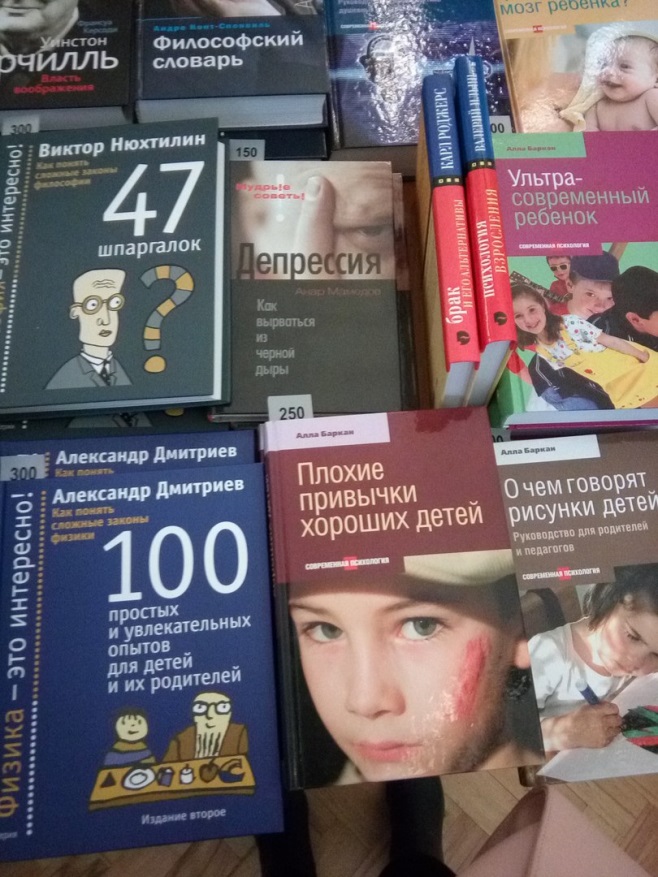 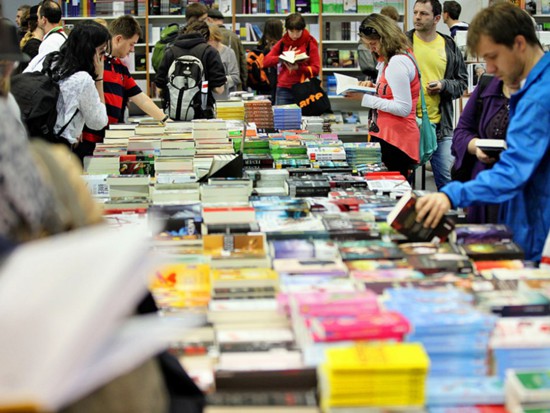 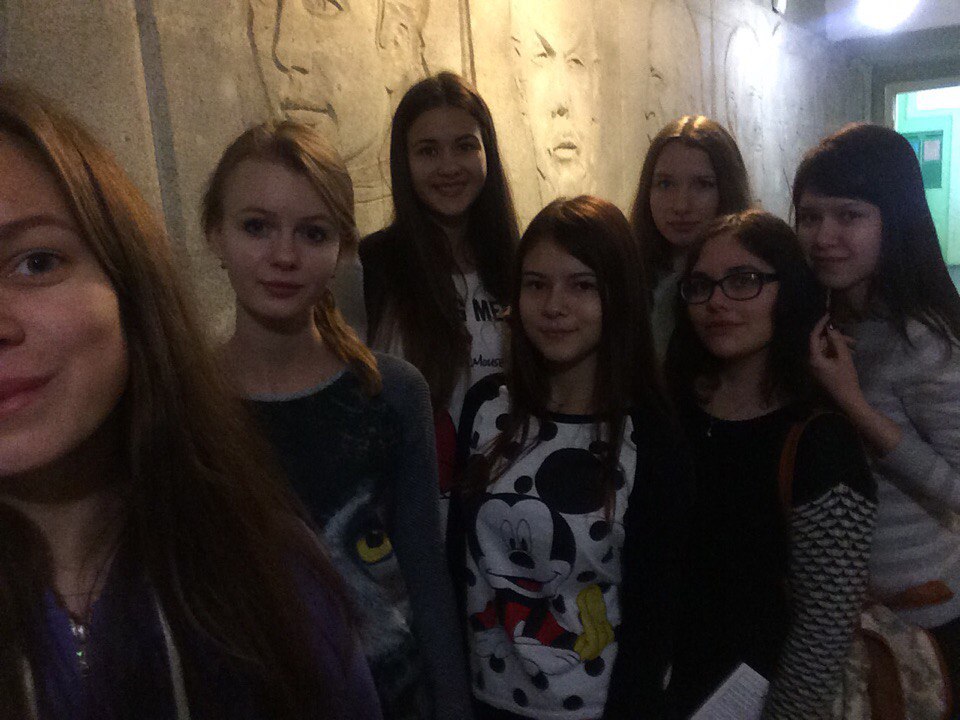 Там было множество книг, для людей всех возрастов.»
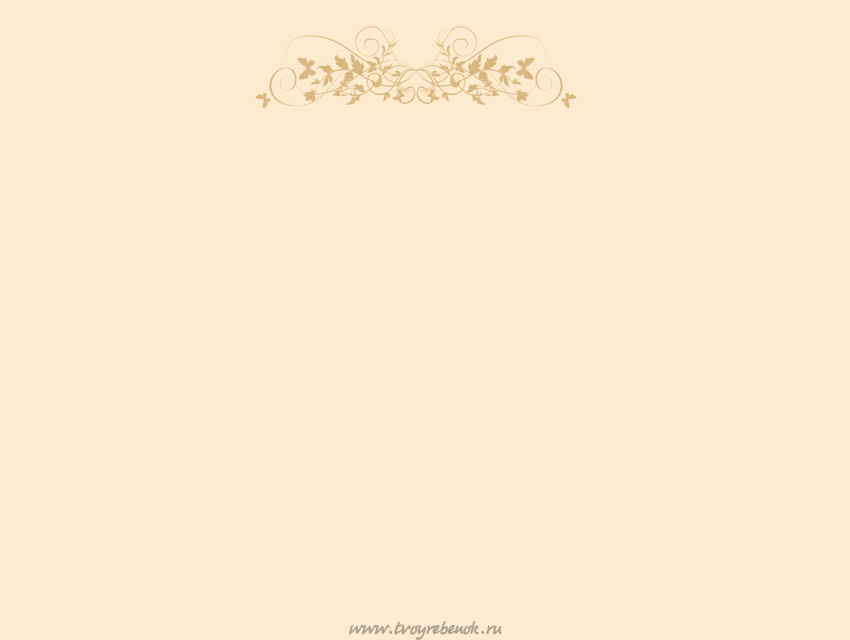 Всем показалось такое мероприятие, захватывающим, так как мы смогли узнать много новых авторов, их произведений и познакомиться с интересными людьми. 
Мы с нетерпением ждем следующей книжной ярмарки!
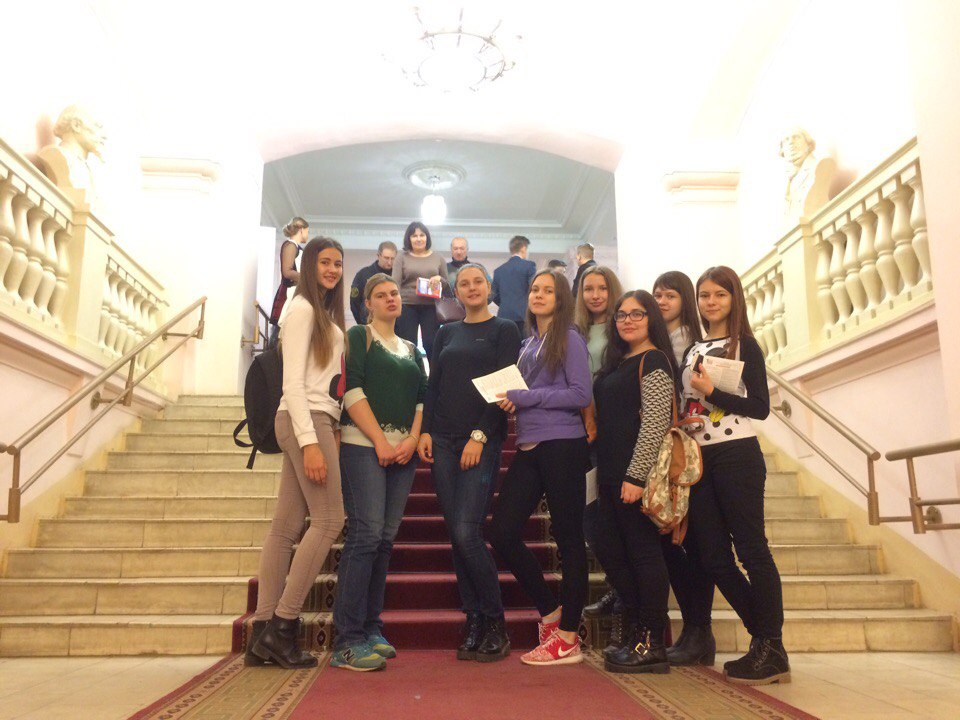